Componentes de Docker
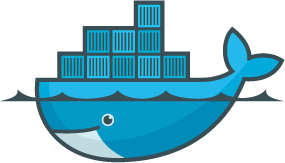 M.C. José David Santana Alaniz
dsantana@uas.edu.mx
https://dsantana.uas.edu.mx
Componentes de Docker
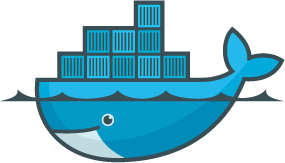 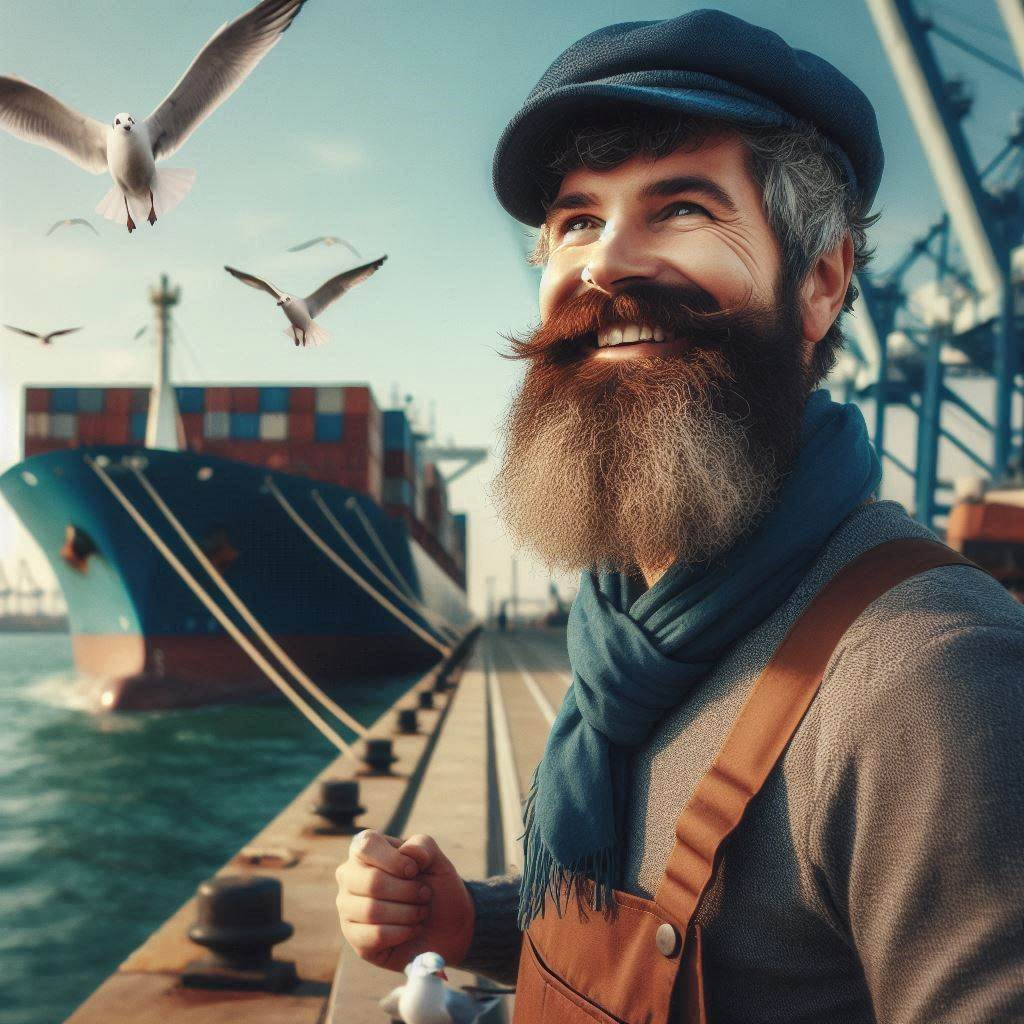 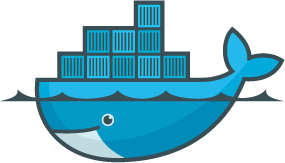 Dudas y preguntas
M.C. José David Santana Alaniz
dsantana@uas.edu.mx
https://dsantana.uas.edu.mx